Economic Enterprise & Tourism Development
Strategic Policy Committee 8th May 2024

County Economic Strategy Overview
Policy Framework & Documents
Strategy Development Process – Key Steps
Themes for Consideration
Key Focus Areas
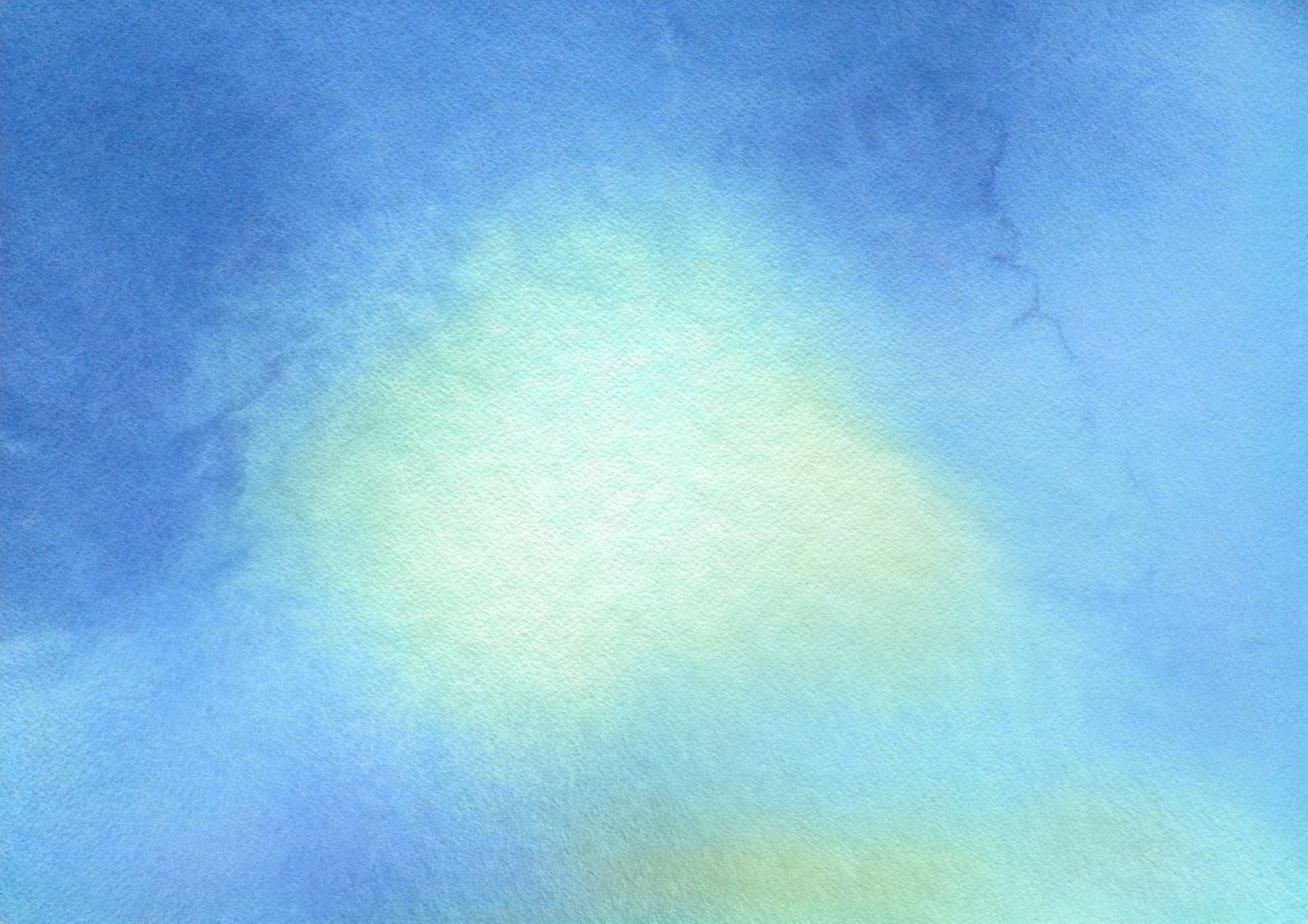 Next Steps